Welcome
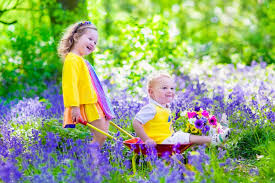 Personal details
Class : 6
Sub : English
Lesson : 5
Time : 45m
Ferdous Ara Begum
Assistant Teacher
Birinchi Sufia Nuria Senior Madrasah
Todays Topic
Thanks for your work
Look at the pictures below . Talk about what things you see and what are happening.
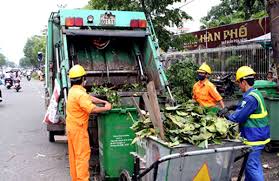 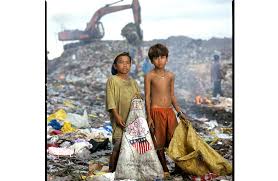 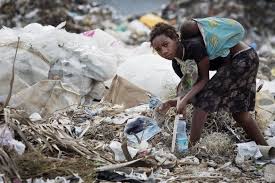 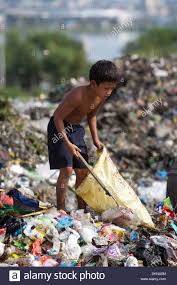 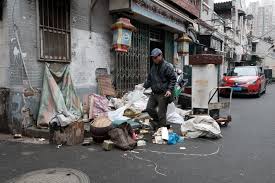 * * Open your English book – page no 14 & 15. **  Read the text.
Do the pair work.
Make a group consisting of 6 members.
Discuss the issue with each other.
Share your views and thoughts.
Word dissection
Street = road , avenue
Rubbish =Wastage, unavailable thing
Realize = guess , assemble
Unhygienic =insanitary , dirty room
Bin =Basket
Fall Sick =Get ill
Dirty = polluted , grubby
1. Choose the best answer from the alternatives.
Bulbul collects --------
Money  
Tickets
Rubbish
Ice cream 

(b)Bulbul collects rubbish at --------
Mirpur
Uttara     
Sankar
gulsan
Rubbish
Sankar
Choose the best answer from the alternatives.
(c) Bulbul wakes up at ---------
4 o’clock
6 o’clock
7 o’clock
5 o’clock

(d) Bulbul wakes along the --------
Park
Side of the river
Home
Streets
5 o’clock
Streets
Choose the best answer from the alternatives.
(e)Bulbul was sick for ---------
5 days
4 days
3 days 
2 days

(f) The word collect means --------
Add
Sum
Gather
together
2 days
Gather
(g)People put their rubbish in ------- bins.
Soil
Plastic
Metal
normal
Plastic
Answering the following questions.
What does Bulbul do?
What time does Bulbul wakes up?
How does Bulbul collect rubbish?
Why does Bulbul works hard?
Why did not Bulbul come to collects rubbish?
Answering questions`
Ans.(a)Bulbul collects rubbish from Sankar area in Dhaka.
Ans.(b)Bulbul wakes up at 5 o’clock everyday.
Ans.(c)Bulbul walks door to door to collect rubbish.
Ans.(d)Bulbul works hard to keep the area clean.
Ans.(e)Bulbul did not come to collect rubbish because he was sick.
Homework
Write a summary of the passage in no more than 90-100 words.
Thank you everyone
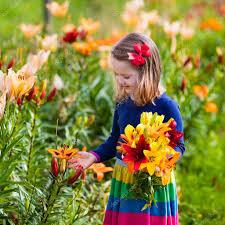